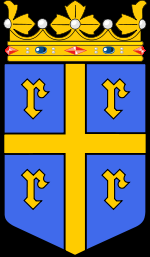 Ops-työskentelyn aikataulu kevät 2015
Ops-työskentelyn aikataulu 2015-2016